МБОУ СОШ №20 ГОЩ СТРУКТУРНОЕ ПОДРАЗДЕЛЕНИЕ ДЕТСКИЙ САД «РОДНИЧОК»
Проект «Книгу читаем – природу изучаем»
Материал подготовил:
воспитатель Артемова А.А.,
Смотрова Д.Ч.
Цель проекта: возрождение традиций семейного чтения, создание условий  для ознакомления дошкольников с миром природы посредством чтения художественной литературы.
Тип проекта: творческий, познавательно-исследовательский
Продолжительность проекта: долгосрочный. 
 Участники проекта: дети старшей логопедической группы «Ручеек», воспитатели группы, родители.
Первый этап: Подготовительный (январь
Второй этап: Практический(январь)
Третий этап: Заключительный (февраль)
Подготовленный этап
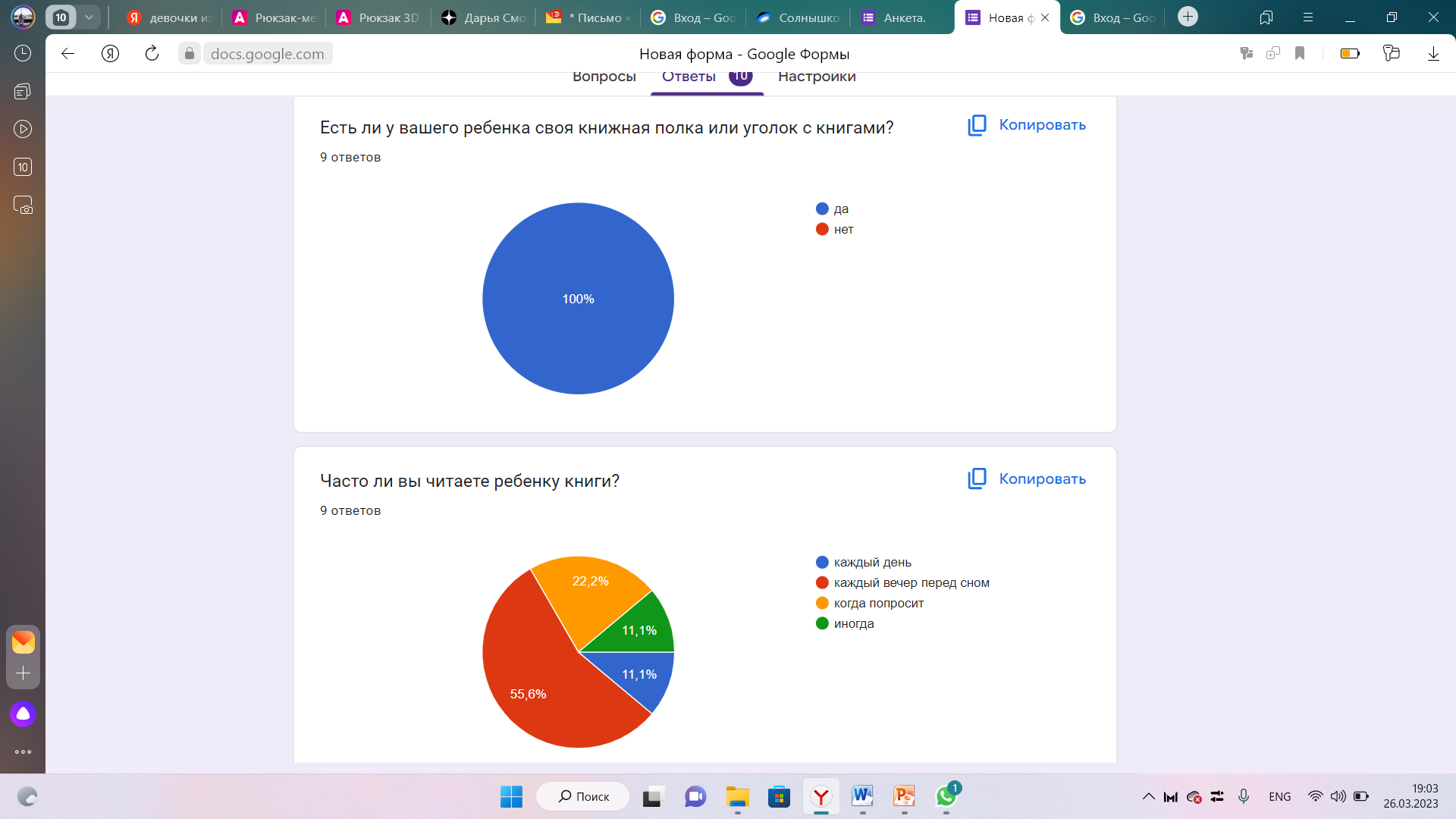 Мини-библиотека в раздевалке
Практический этап.«Рождественские чтения»
Познавательно-исследовательская деятельность
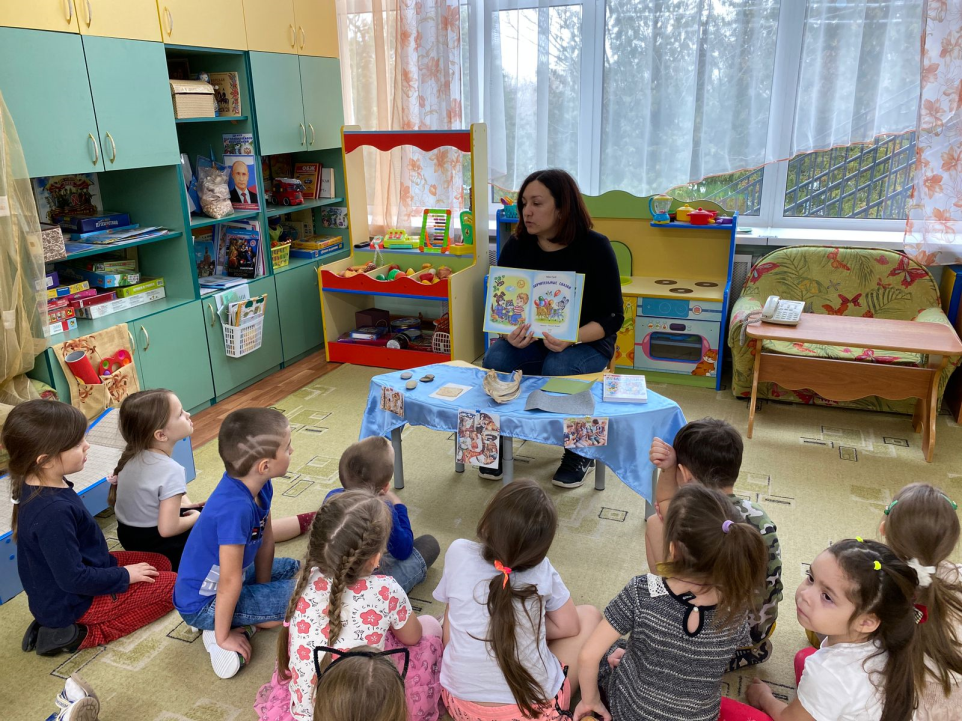 Продуктивная деятельность
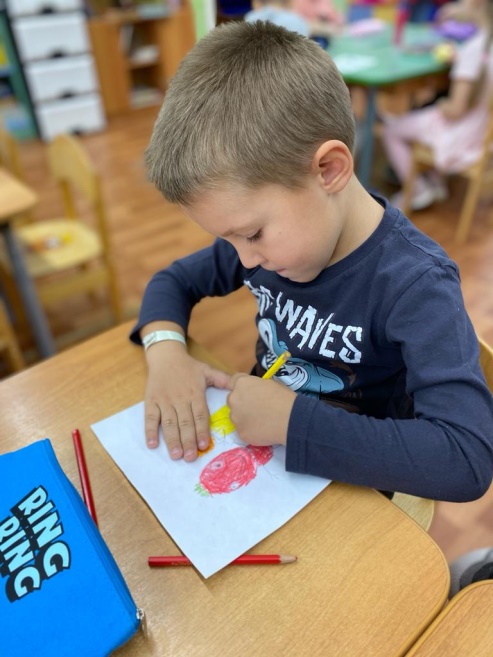 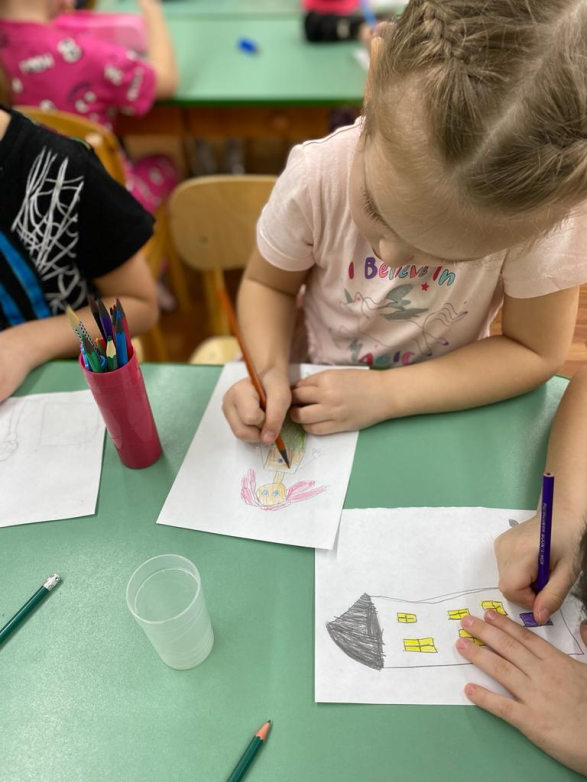 Работа с родителями.
Работа с родителями.
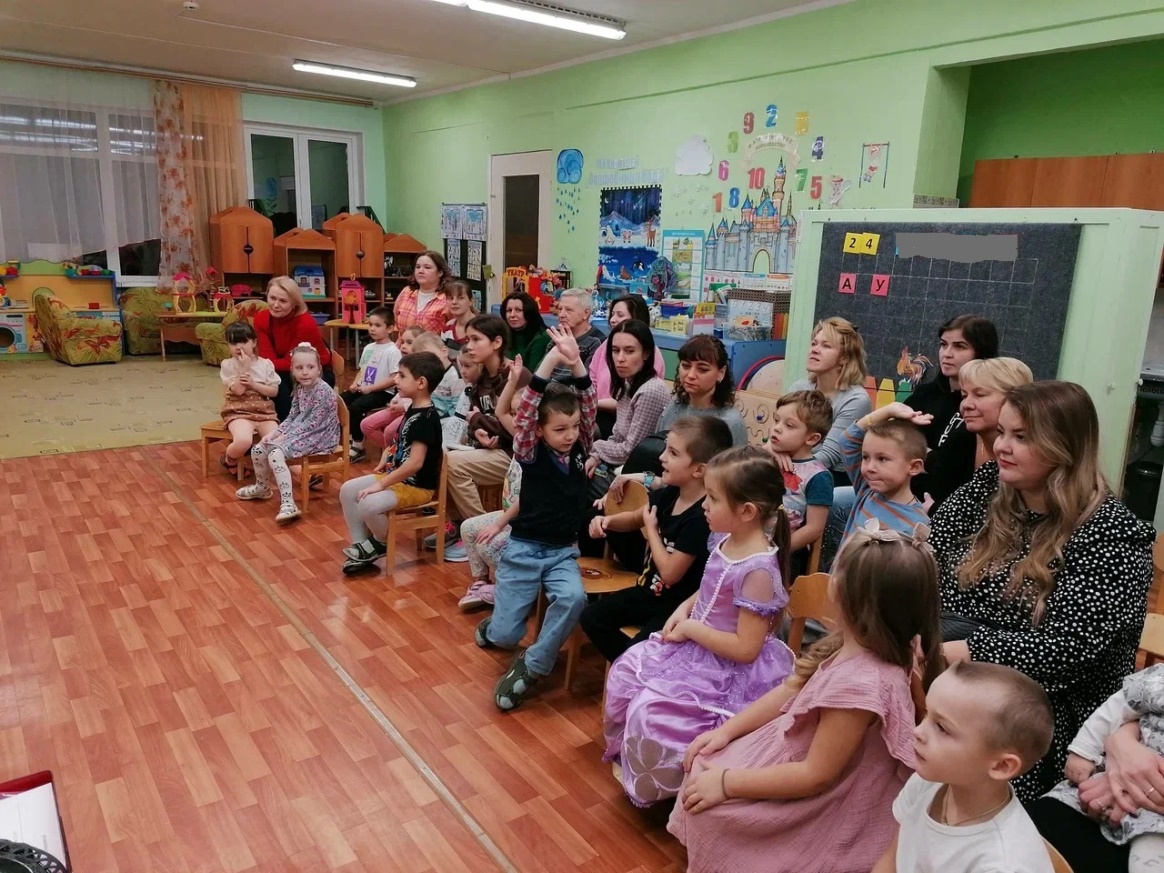 Заключительный этап. Работа с родителями
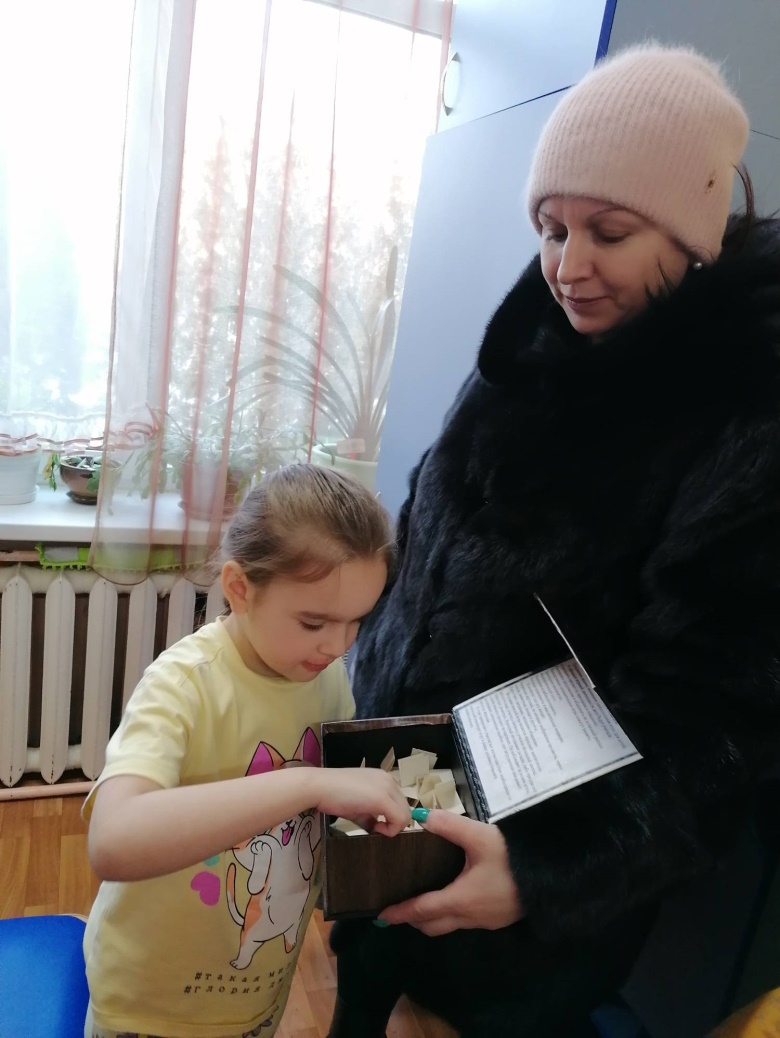 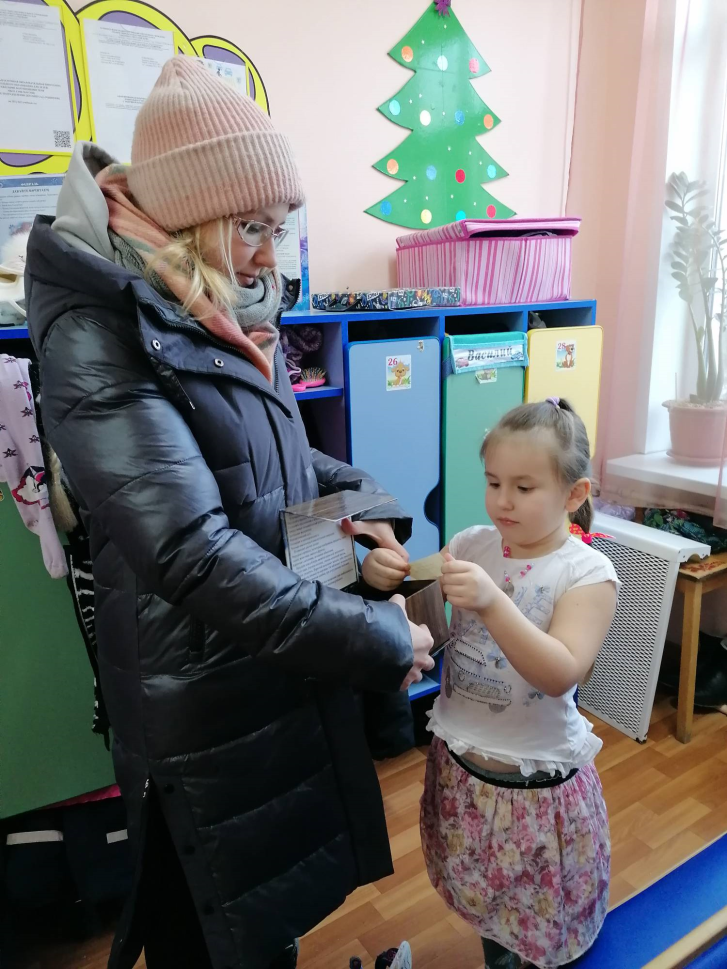 Работа с родителями
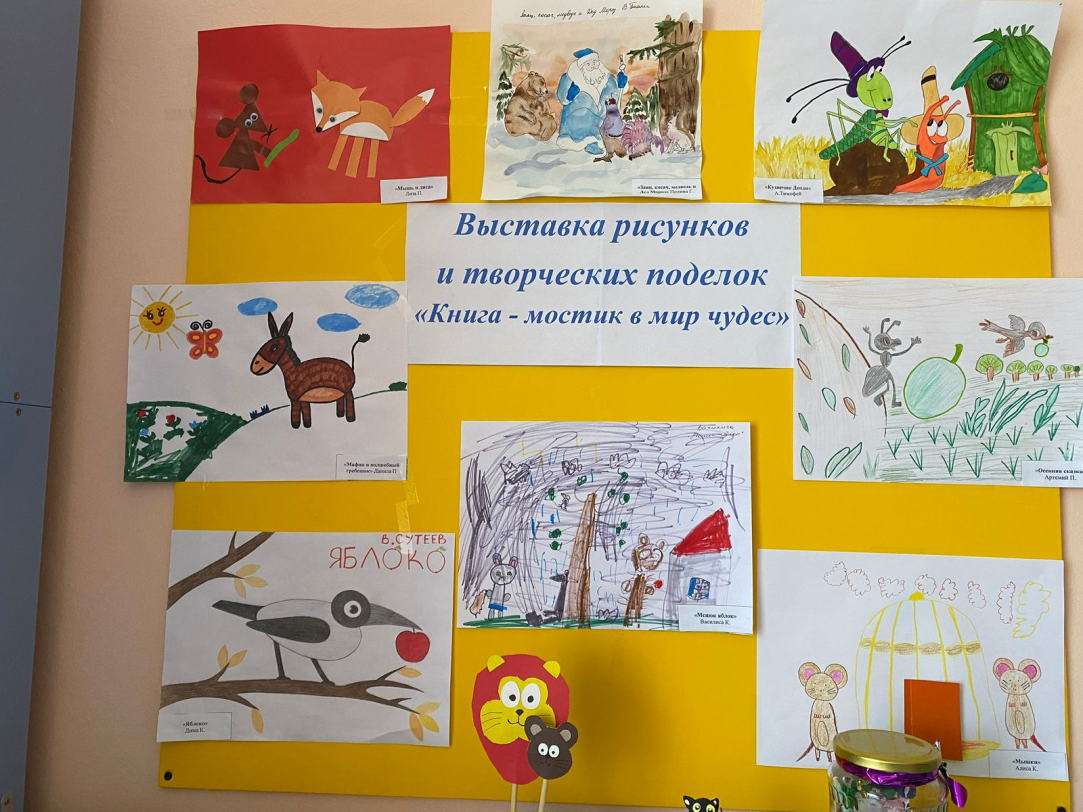